Ch. 3 Europeans Reach the Americas


I.  The Middle Ages
	A.  Feudal System
		1.  King/Queen
		2.  Nobles/Lords
		3.  Serfs/Peasants
		4.  Manors:  lord’s castle, peasants’ huts & 	
			surrounding villages or fields.
		5.  People had to be self-sufficient.
		6.  All Christians in W. Europe belonged to the
			Roman Catholic Church.
The Feudal System
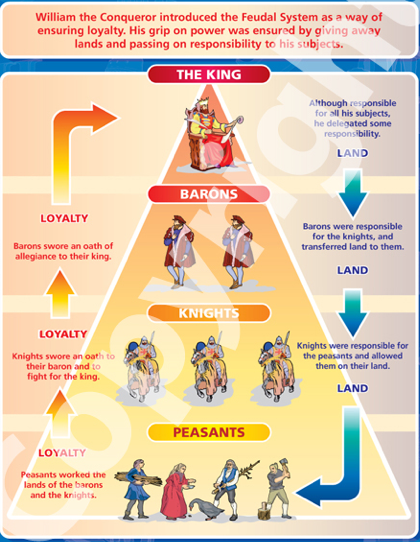 B.  A Changing Europe
		1.  The Crusades
			a.  Jerusalem - sacred; Jesus lived & taught 
				there -  Holy Land.
			b.  Jerusalem was also holy to Jews and 						Muslims.
			c.  From 1100-1300, Christians and Muslims
				fought for control of the Holy Land.
			d.  Europeans lost wars; traveled beyond 
				small towns of birth.
			e.  Trade began with Arab merchants from the
				Middle East.
The First Crusade
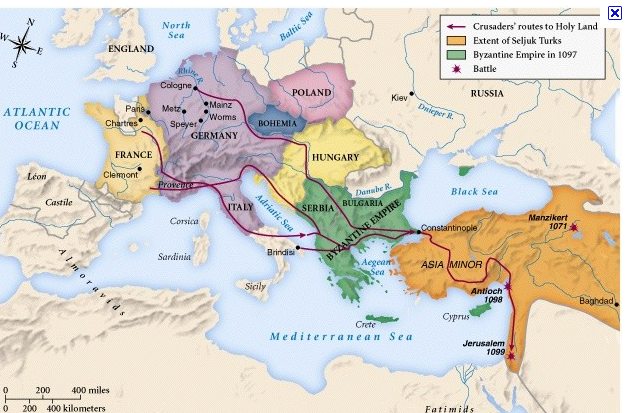 The Four Crusades
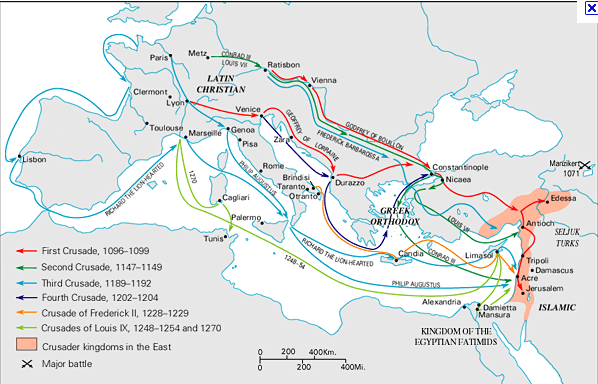 2.  Navigation Technology
			a.  Magnetic compass - sail straight
			b.  Astrolabe - position of stars 
				and figure latitude at sea.

		3.  A Revival of Learning
			a.  Translations of Greek, Roman, & Arab.
			b.  Renaissance - Rebirth:  1300’s - 1600.
			c.  Printing Press - Johannes Gutenberg
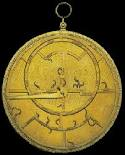 C.  Search for New Trade Routes
		1.  Monarchs fought to increase power.
		2.  Spain, England, France, Portugal - all looked
			for ways to increase wealth.
		3.  Prince Henry - Portugal; sail south along west
			coast of Africa.
			a.  Caravel - ship with triangular sails & rudder
		4.  Bartholomeau Dias- P.; reached southern tip of
			Africa.
		5.  Vasco da Gamma- P; around Africa to India
Prince Henry
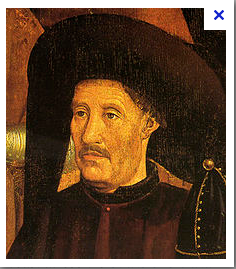 Bartholomeu Dias
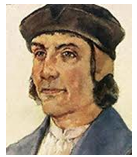 Vasco Da Gamma
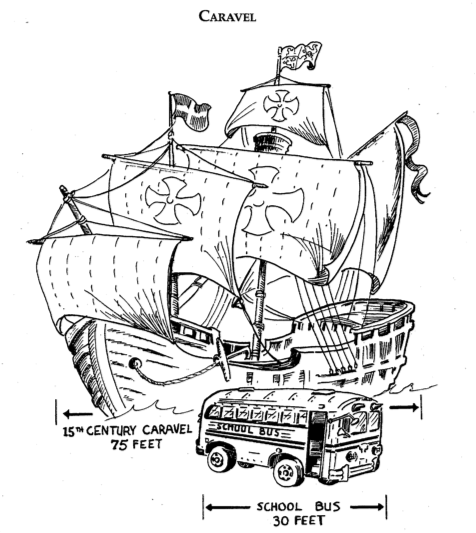 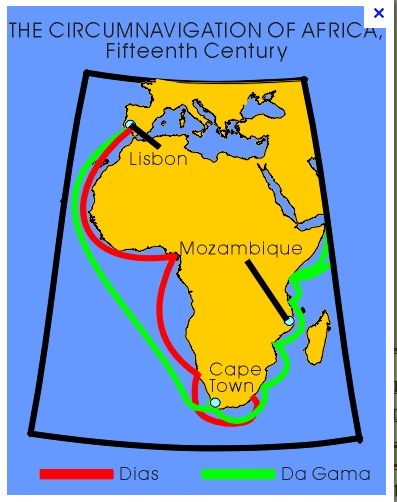 Dias/ Da Gamma
Routes
King Ferninand 
And Queen Isabella
D.  Columbus Reaches the Americas
		1.  King Ferdinand & Queen Isabella - Spain
		2.  He was headed to the East Indies.
		3.  August 1492, 3 ships:  Santa Maria, Nina, Pinta
			and 90 sailors.
		4.  Oct. saw birds flying southwest; changed route.
		5.  Oct. 12 spotted white cliffs - LAND!
		6.  Tainos - West Indies
		7.  Gold, pink pearls, colored parrots, tobacco,
			pineapples, & hammocks.
		8.  “Admiral of the Ocean Sea”
		9.  Three more voyages
		10.  Hispaniola - first Spanish colony
		11.  Native Americans - wiped out in about 100 
			years.
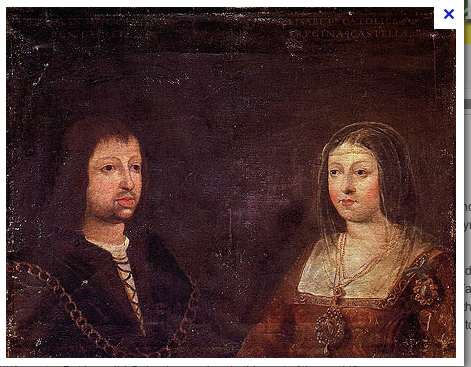 Hispaniola
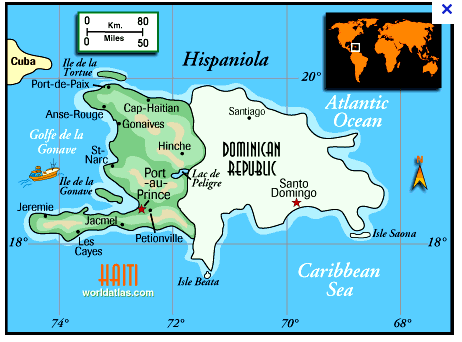 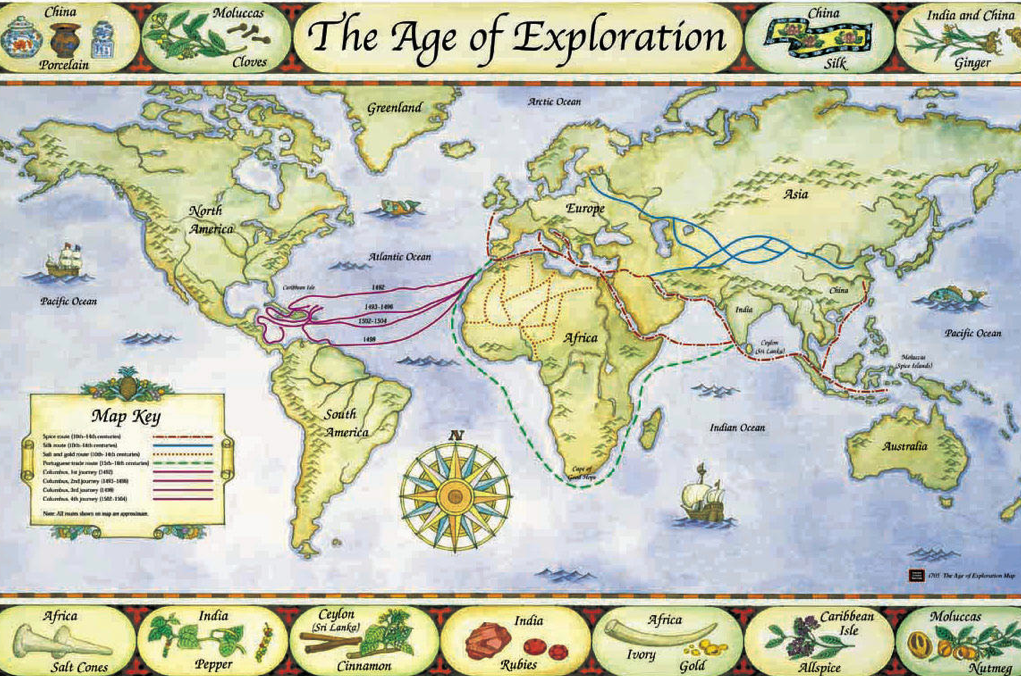